STATES OF MATTER
DISPERSION  FORCE
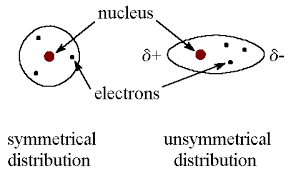 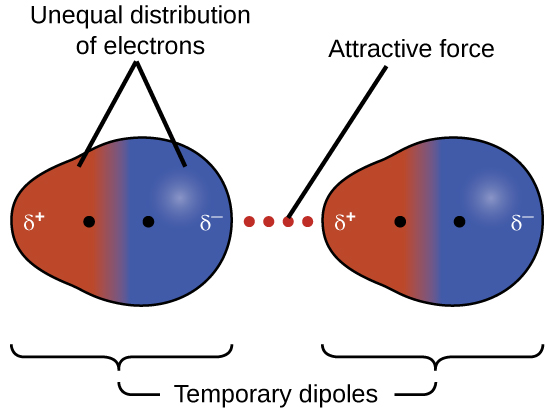 DIPOLE DIPOLE INTERACTION
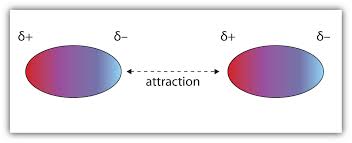 DIPOLE- DIPOLE INERACTION
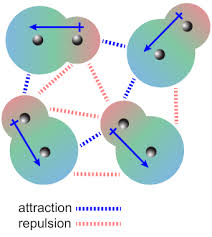 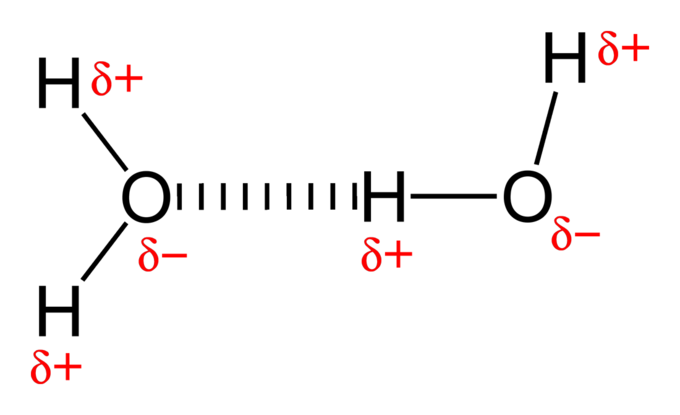 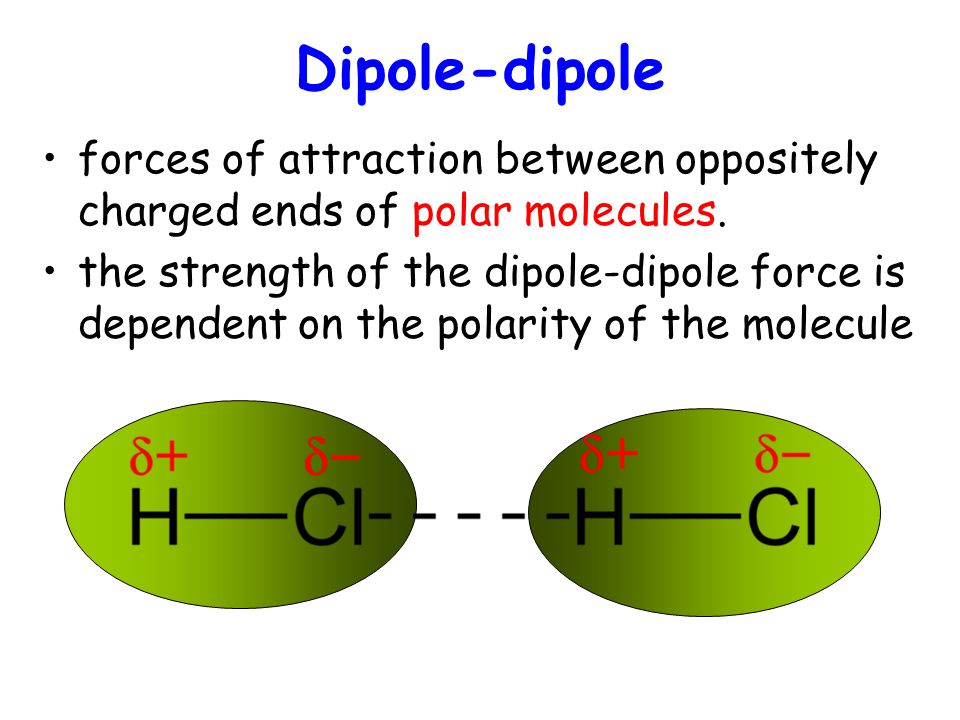 DIPOLE INDUCED DIPOLE INTERACTION
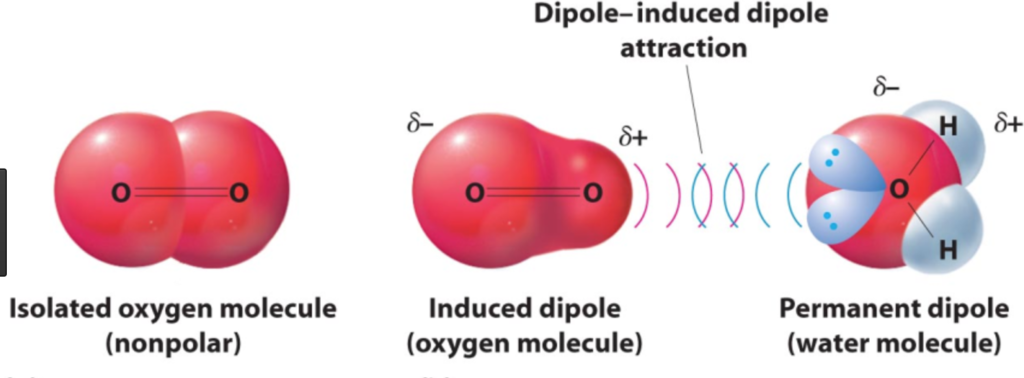 HYDROGEN BONDING
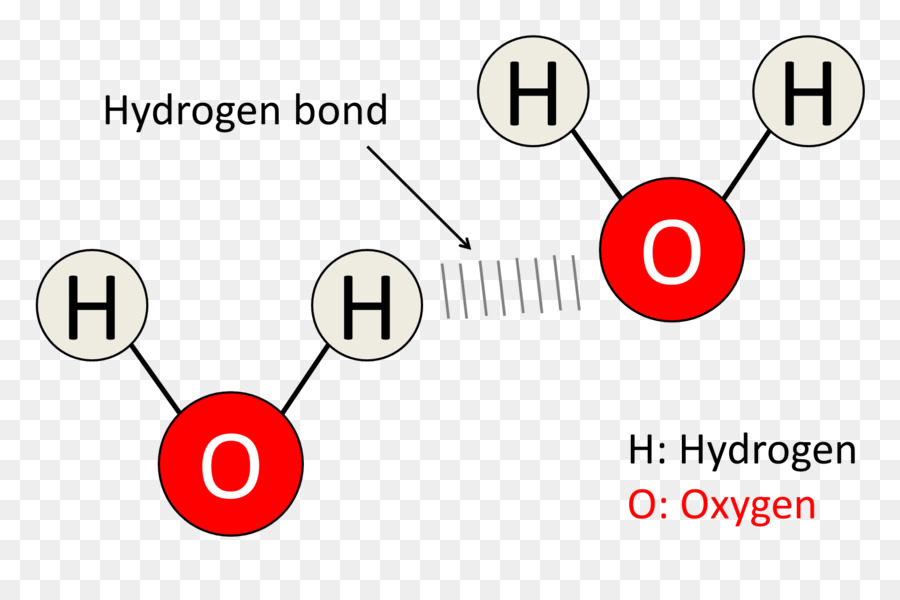 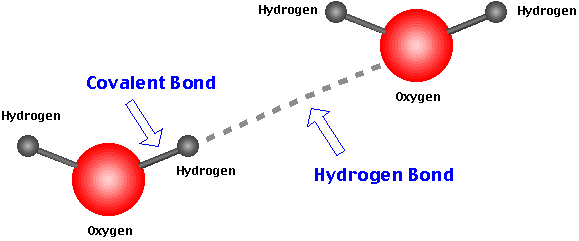 INTERACTION OF WATER AND HCl
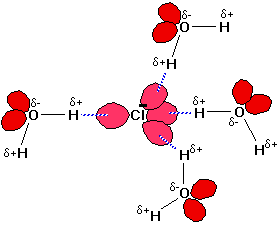 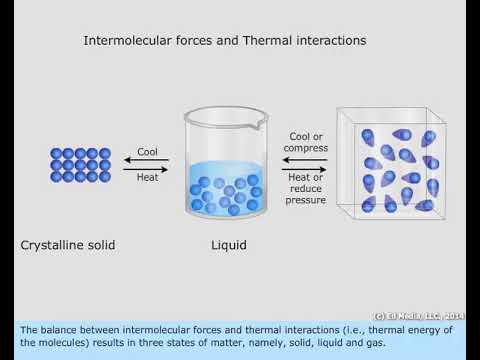 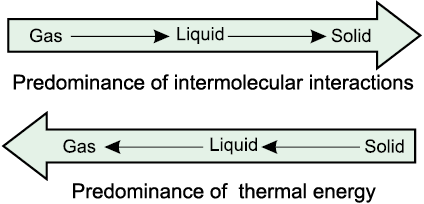 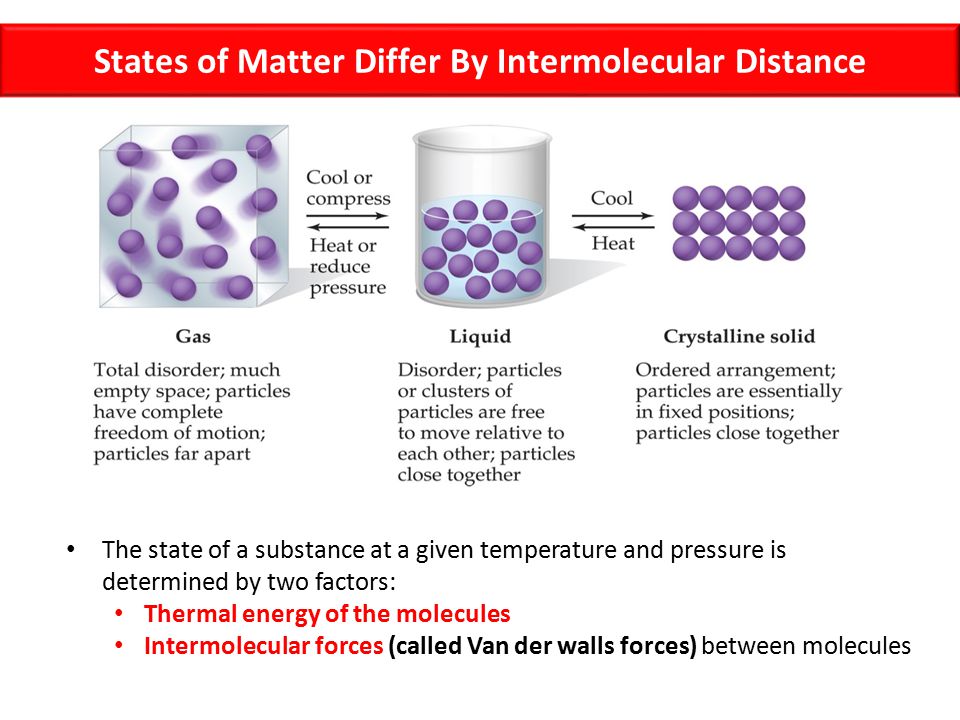 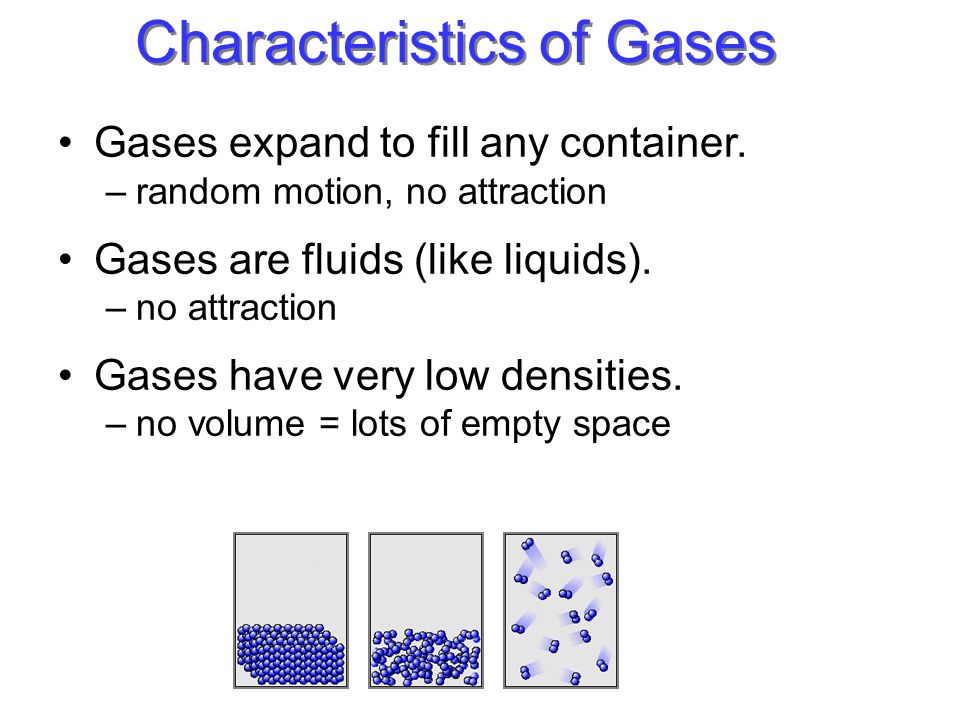 GAS LAWS
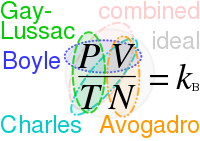 BOYLE’S LAW
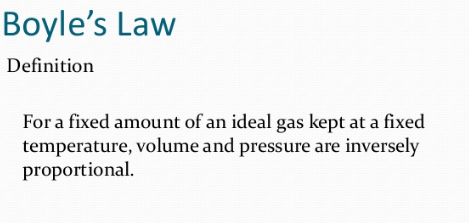 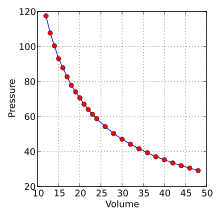 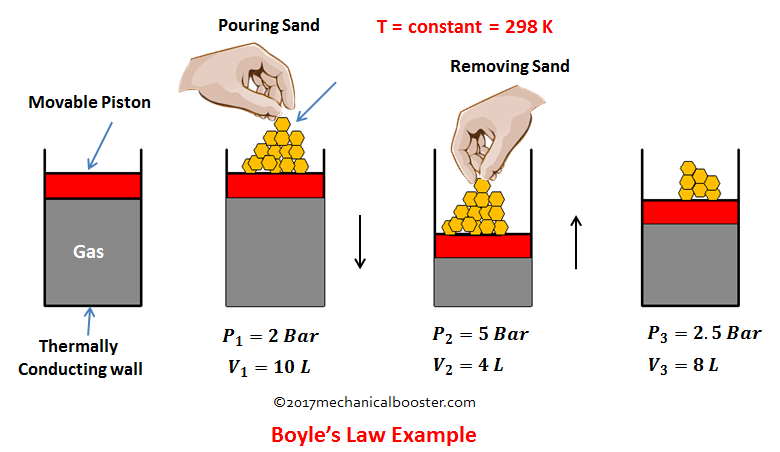 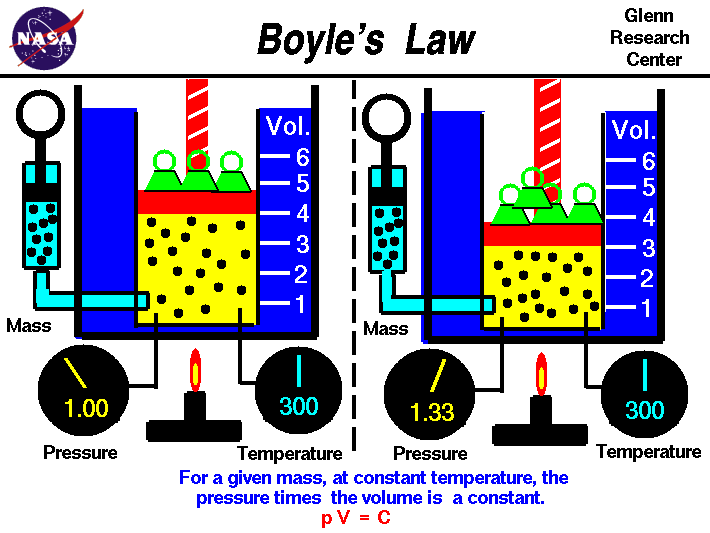 CHARLE’S LAW
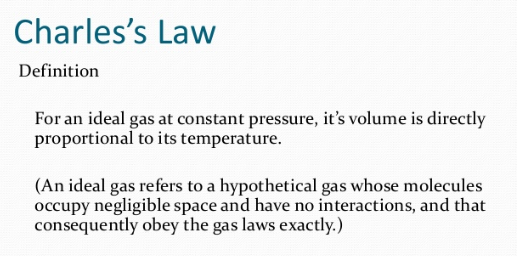 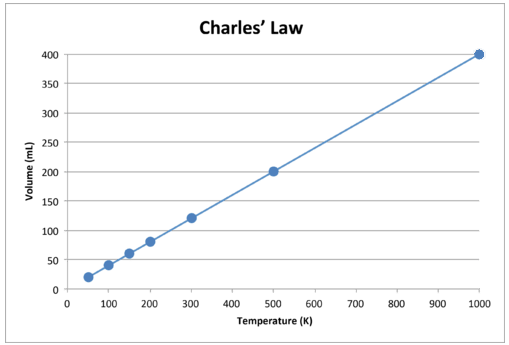 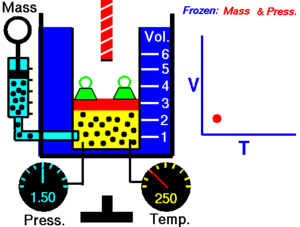